Invocation
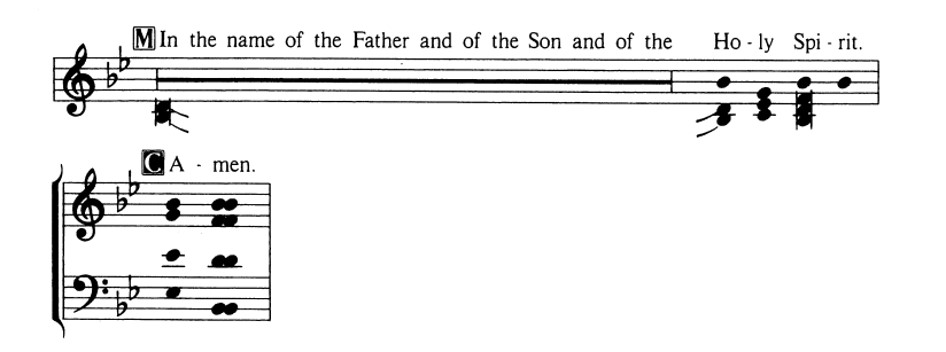